Booster prograss
Code in Mathematica: from thin to thick.
SVD and response matrix.
Code for orbit correct is in progress.
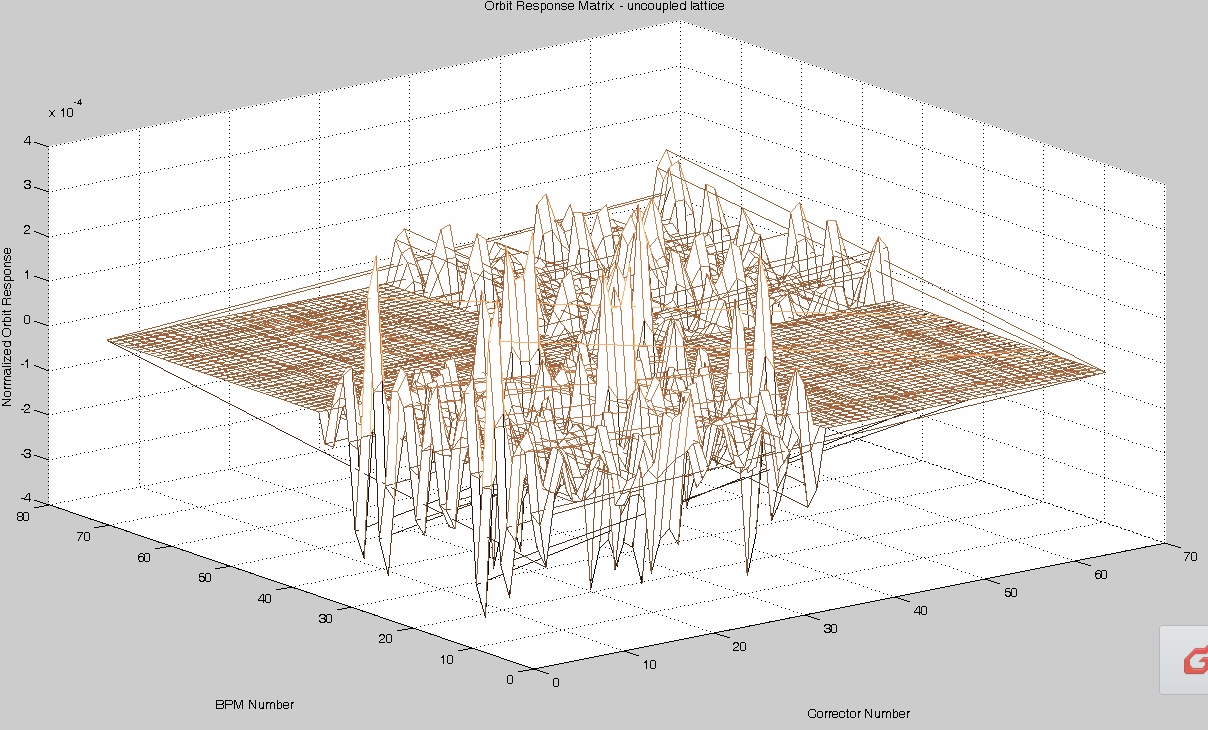 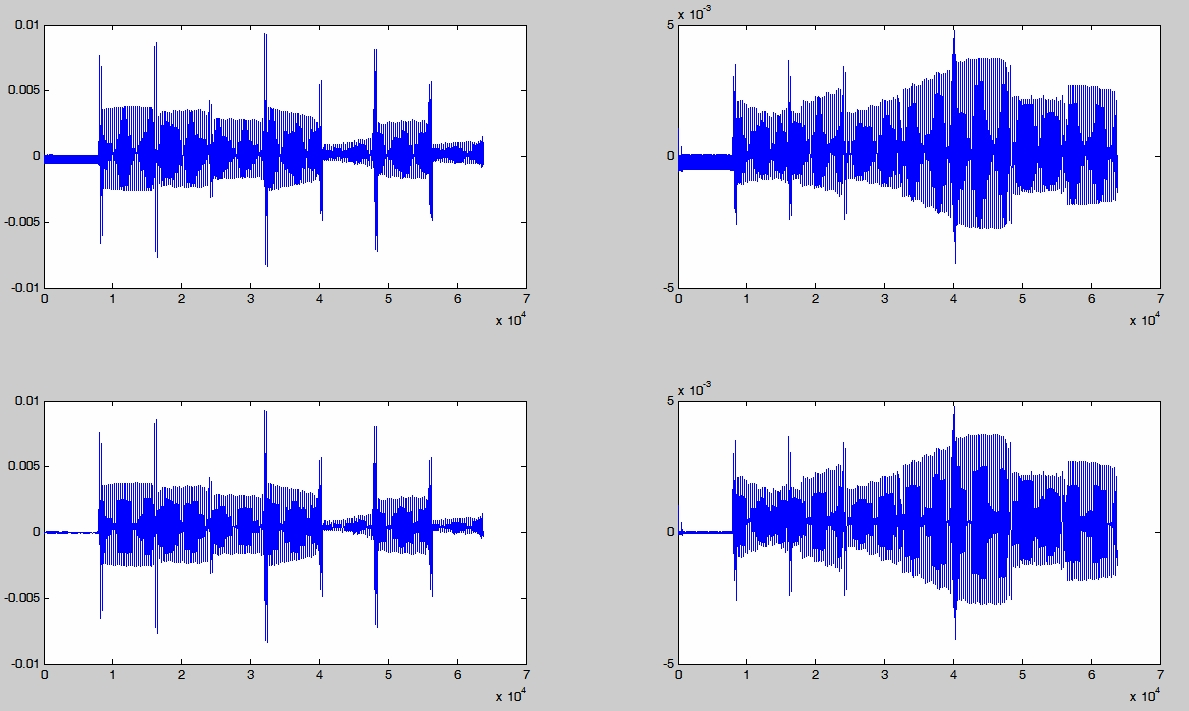 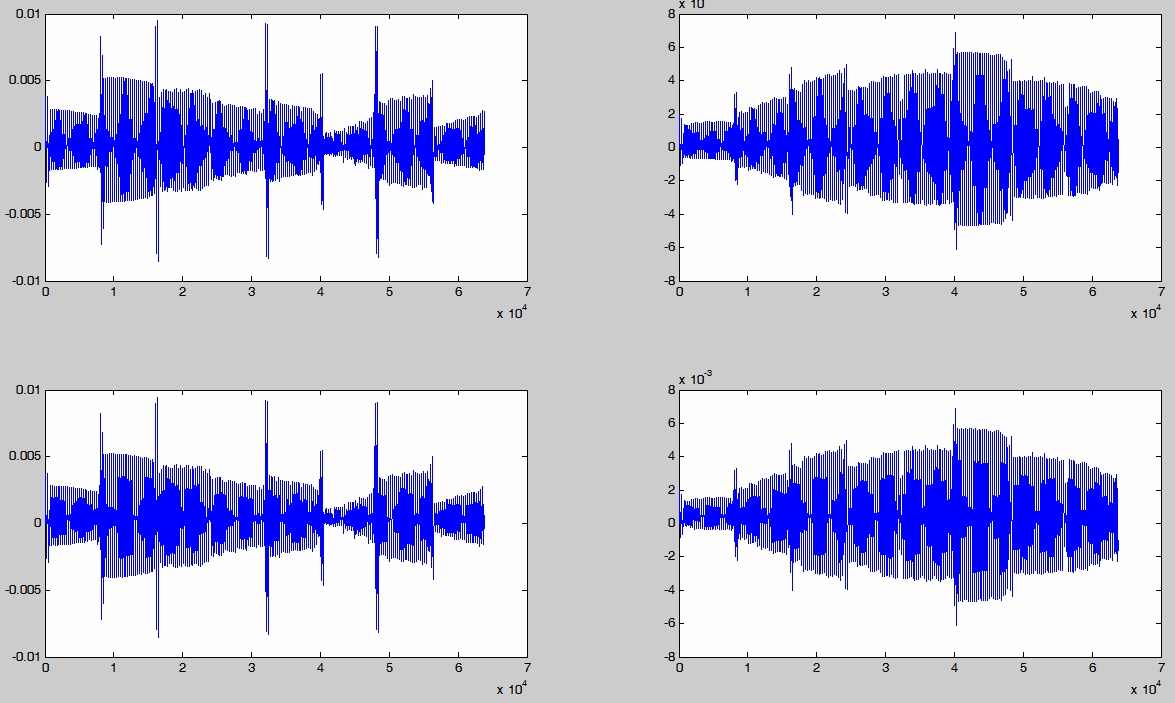 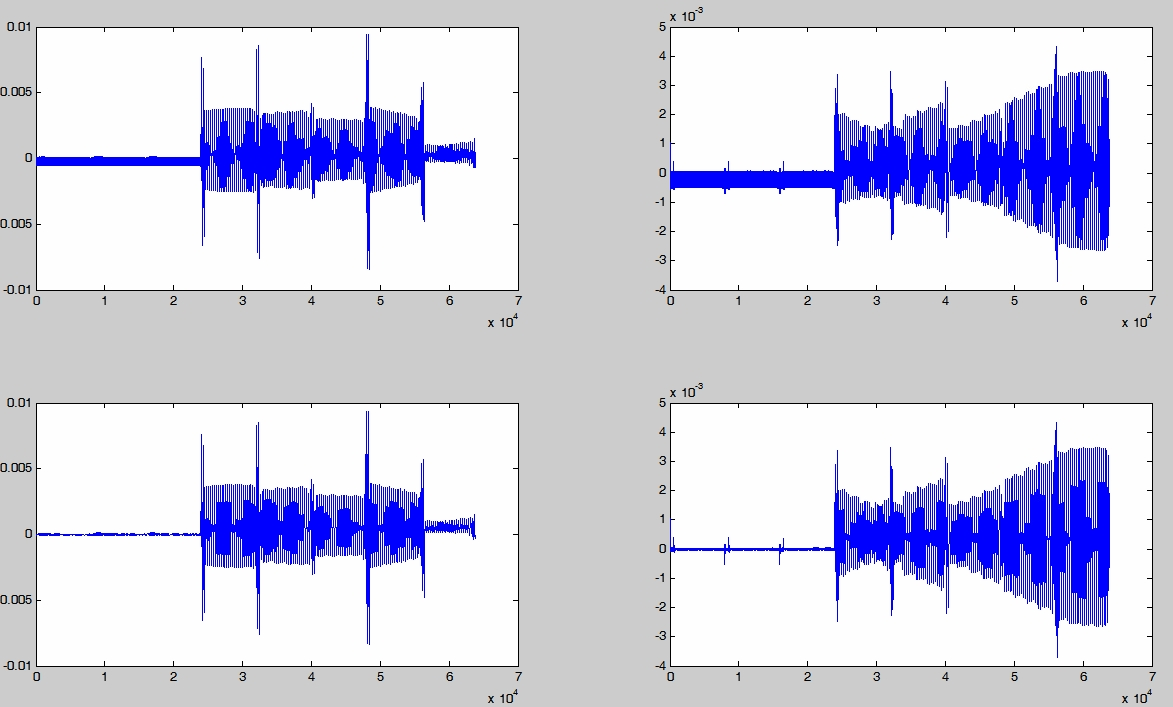 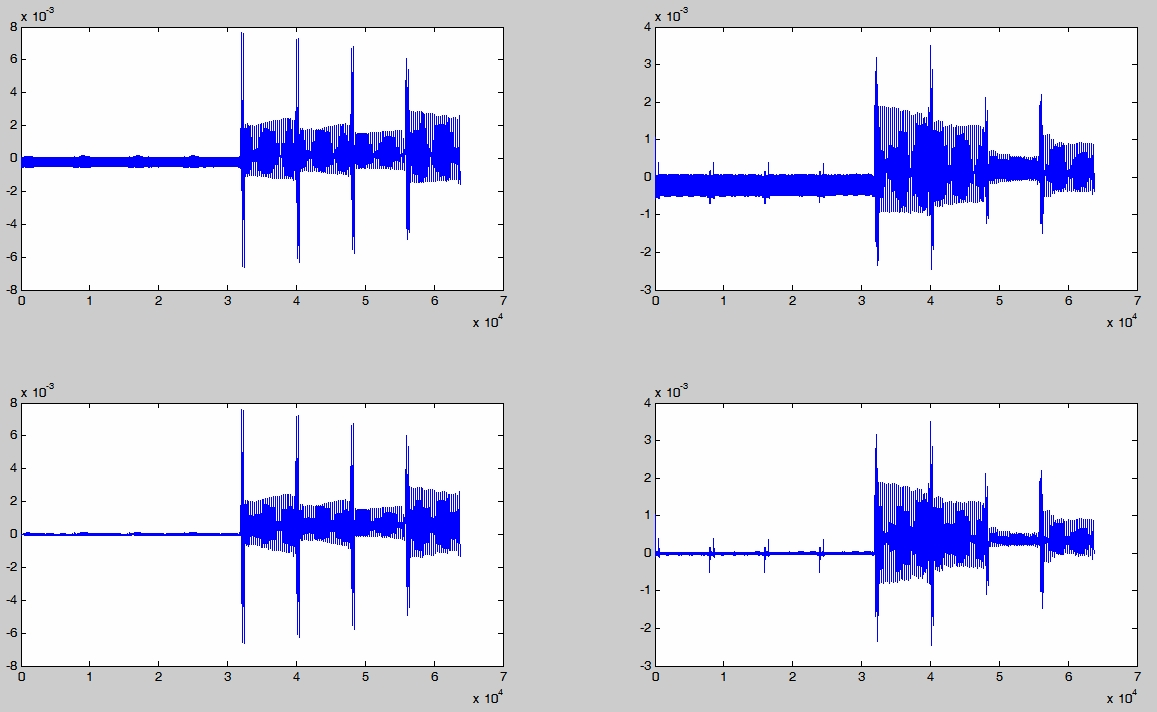 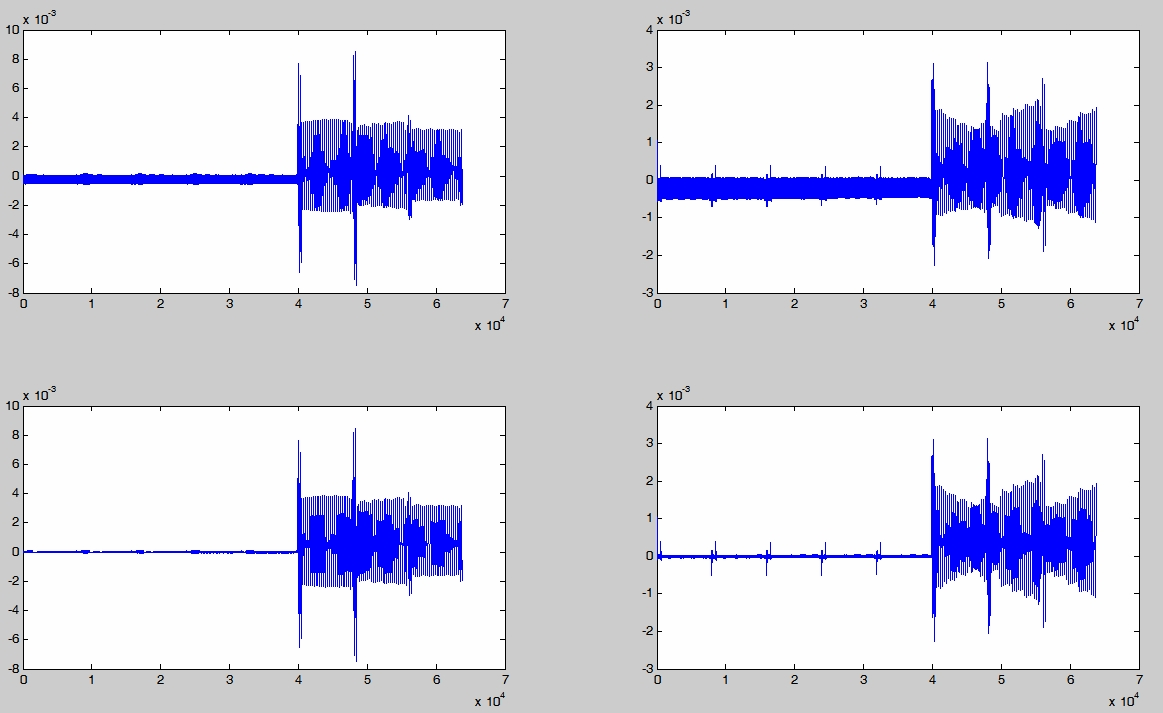 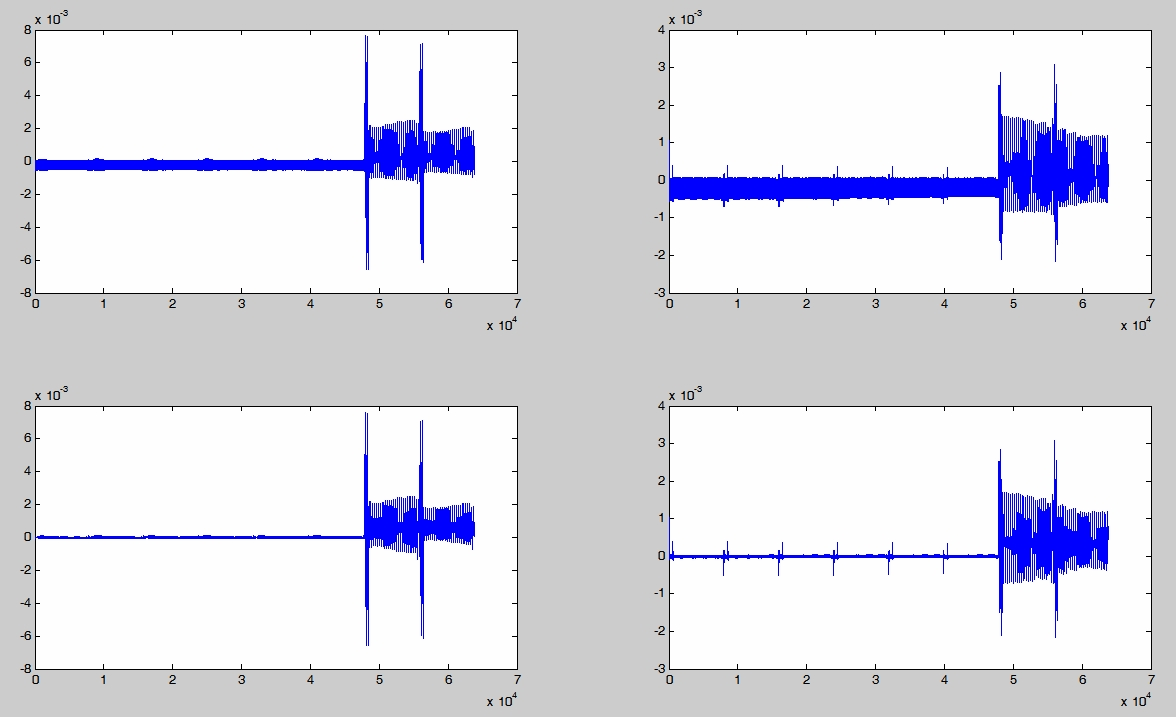 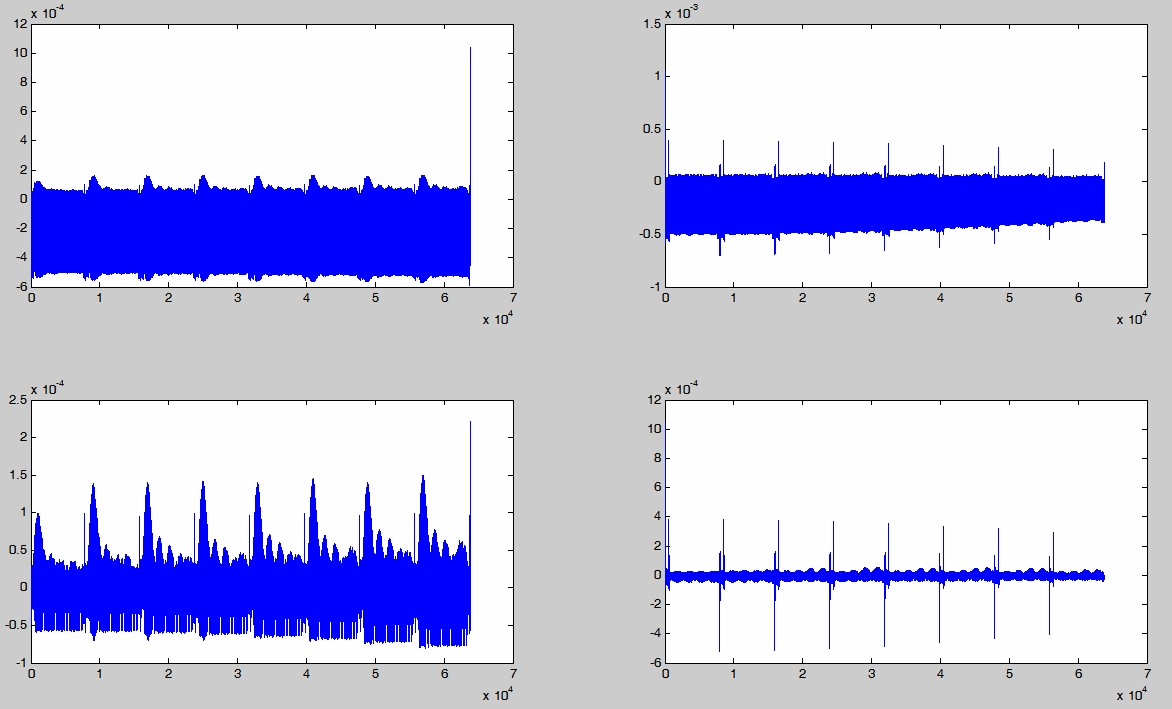 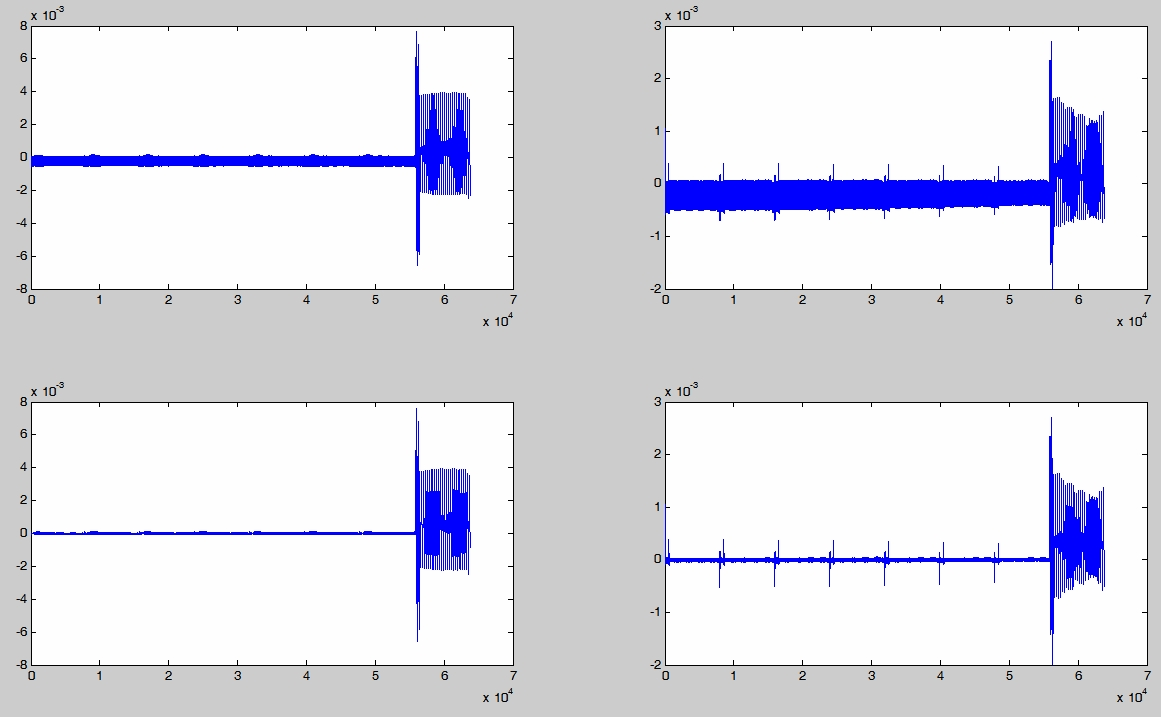 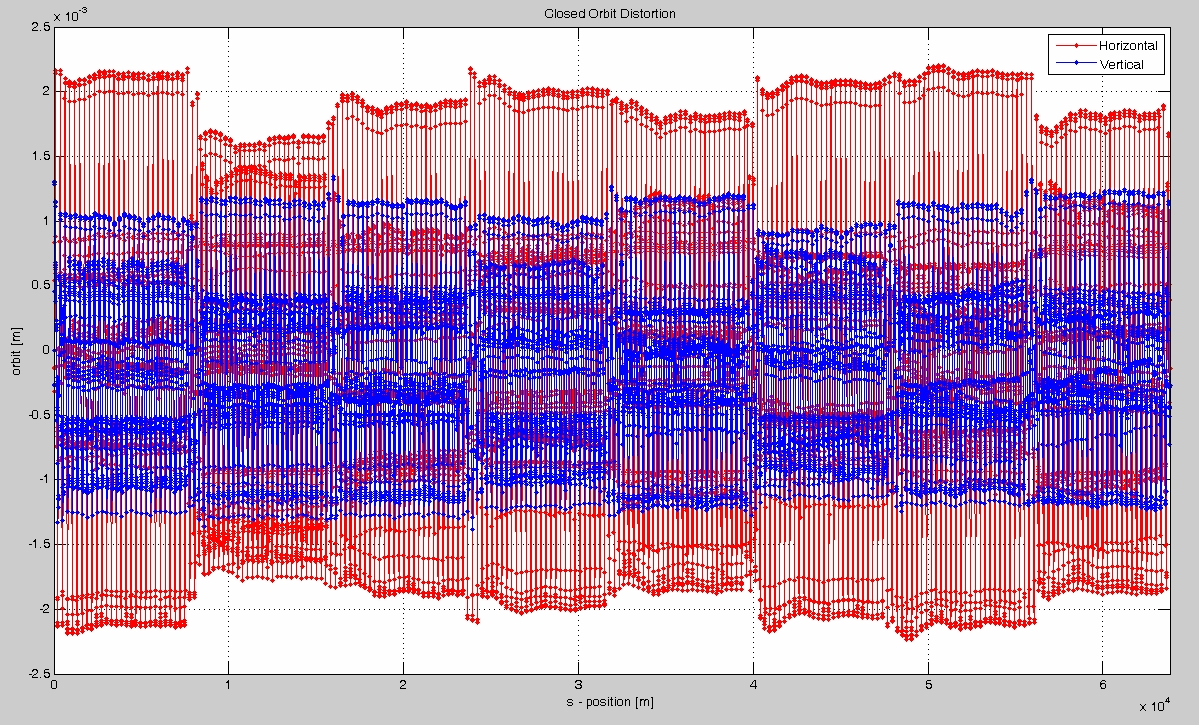 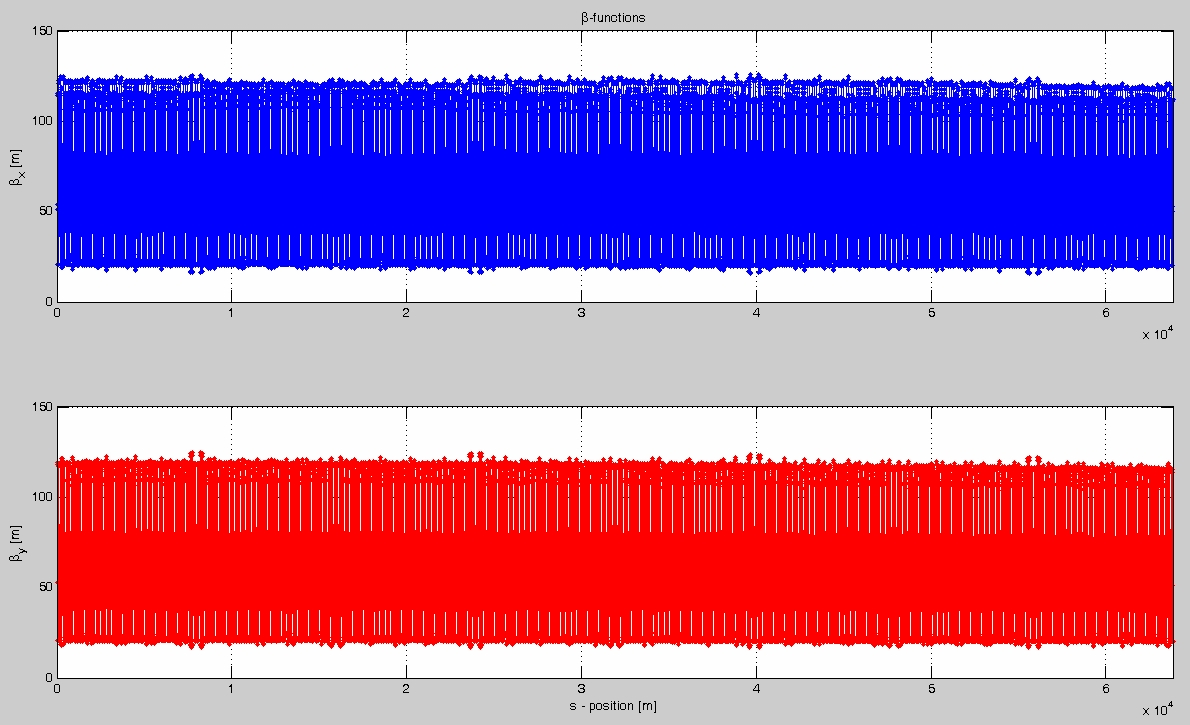 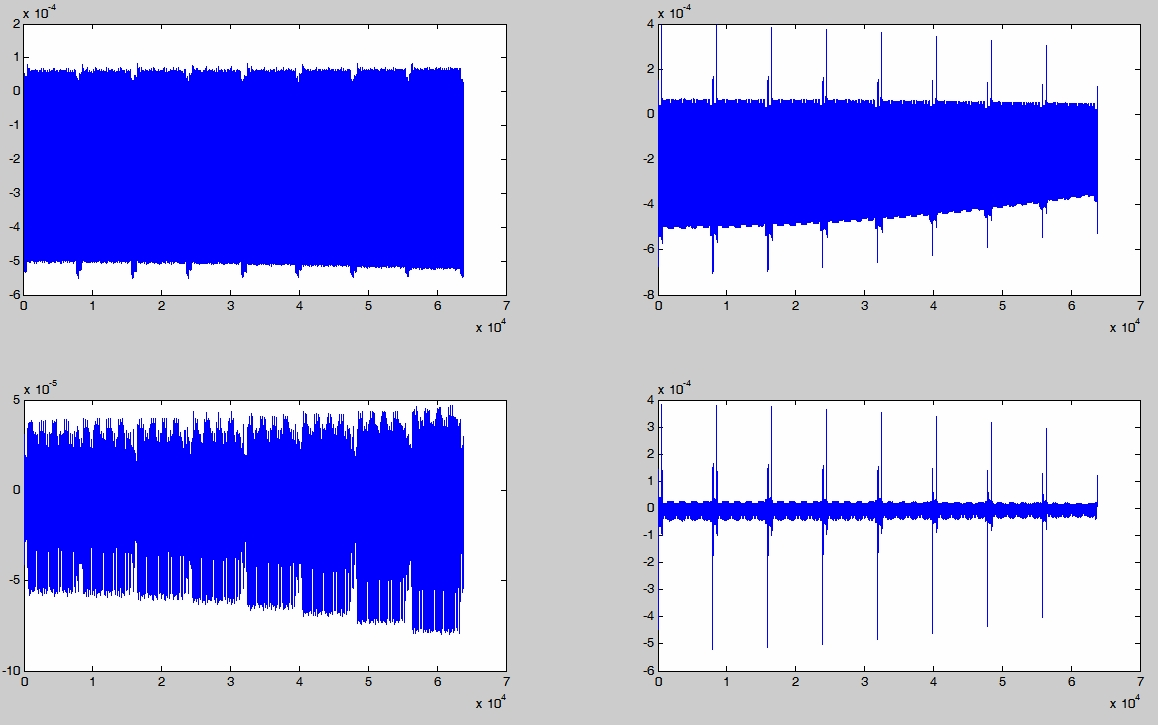